PowerPoint
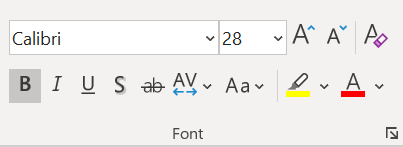 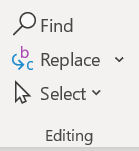 Lesson 3
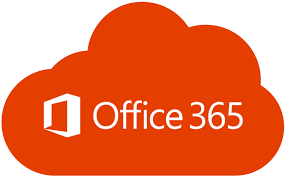 1
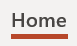 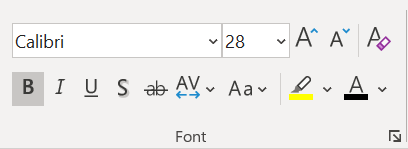 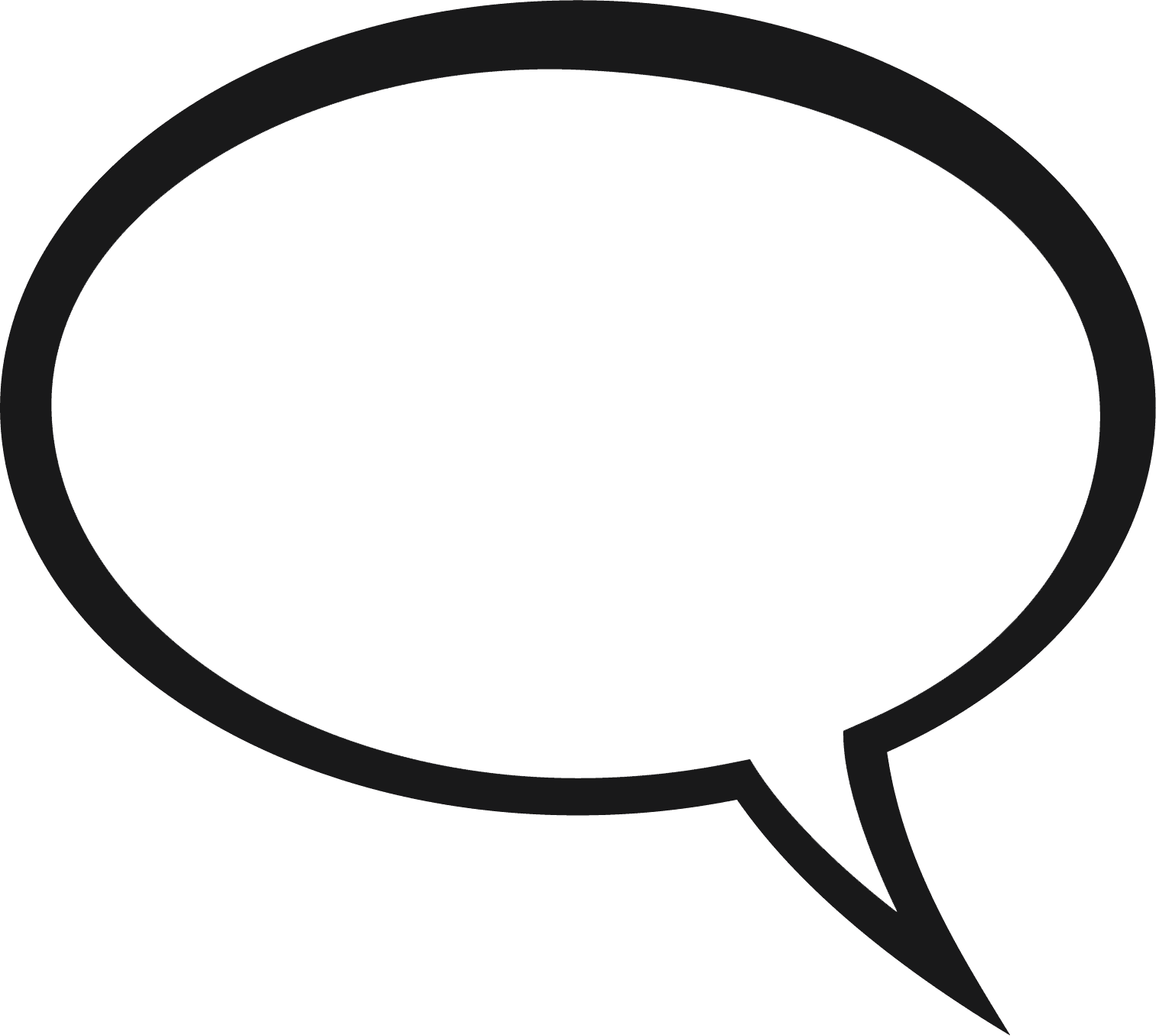 Change 
Font Appearance
Bold
Use this option to make your text heavier and thicker
Italic 
Use this option to make your text look  "lean“.
 It is great for captions or annotations
Underline
Use this option to add a horizontal line below your text.
Font 
Click the arrow to scroll through and choose from different typefaces like Arial, Times New Roman, or a custom font
2
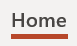 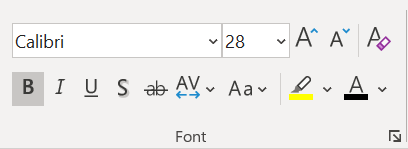 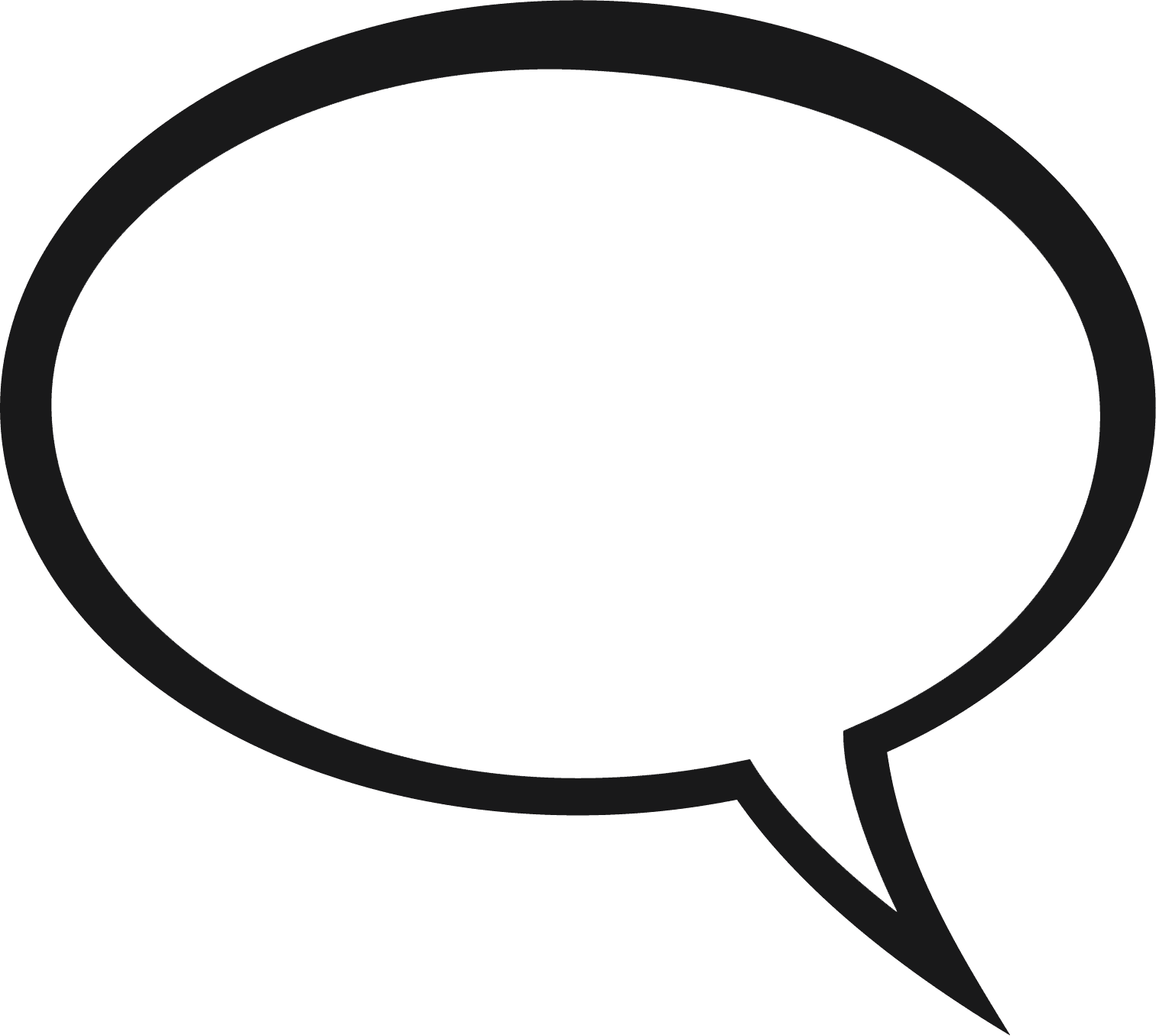 Change 
Font Appearance 
(Cont’d)
Change Case
This tool is a major timesaver for converting text between "cases", such as UPPERCASE, lowercase, Sentence case, etc. If you have all uppercase text for example, you can change it to appear more natural
Shadow 
When your text needs contrast to stand out from the slide, add a shadow to make it more readable
Strikethrough  
A strikethrough is a horizontal line through the center of your text, making it appear crossed out
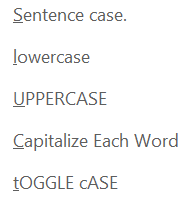 3
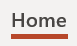 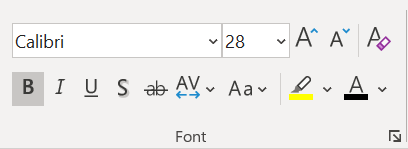 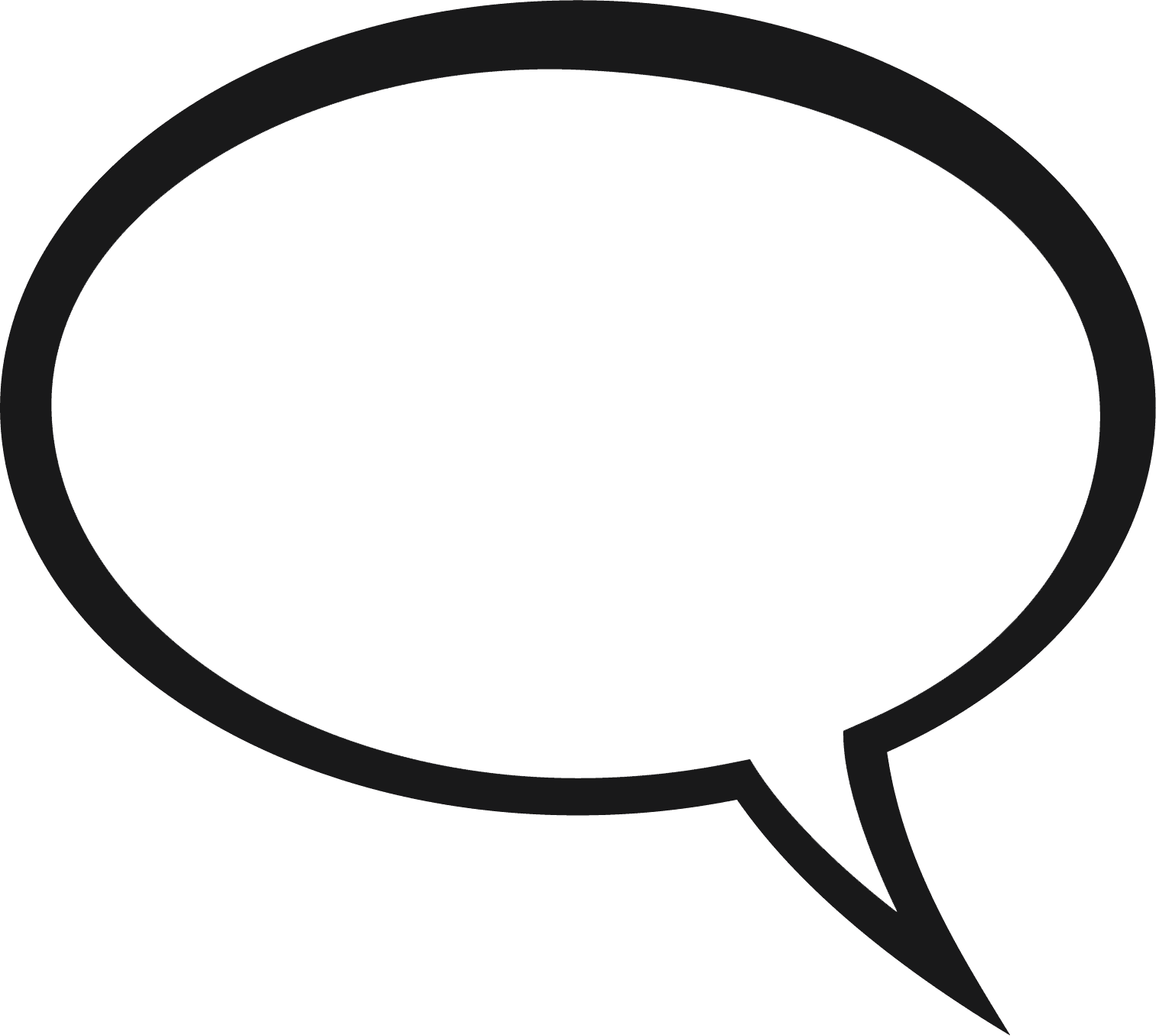 Change 
Font Appearance 
(Cont’d)
Character Spacing 
In the Spacing box, select the desired line spacing option from the menu. This is also sometimes called kerning, and it describes how much space is between each character in your text: Tight, Normal,        Loose,  Very Loose
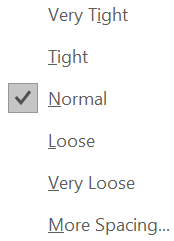 4
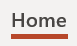 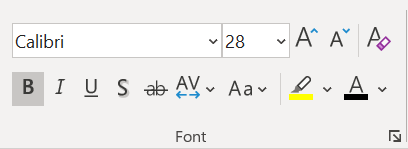 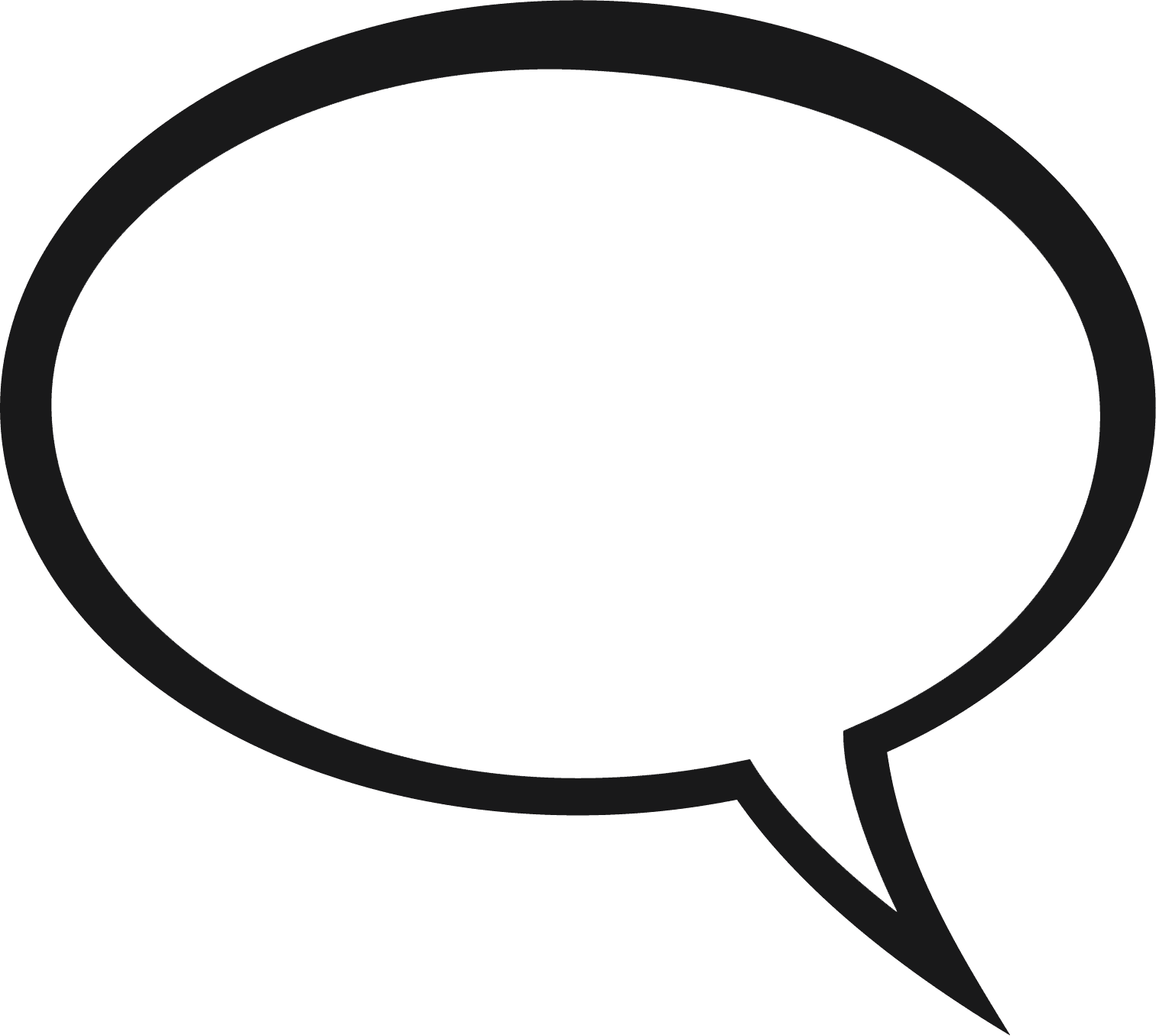 Change 
Font Appearance 
(Cont’d)
Font Size: Click the arrow to scroll through and select the Font Size that you want or, select the number in the box, enter the font size you want, and press ENTER. The higher the number, the larger the text
Clear Formatting: 
Use this command to remove all formatting from your selection, leaving only the normal, unformatted text
Decrease Text Size: Use this command to make your text- size smaller
Increase Text Size: Use this command to make your text- size larger
5
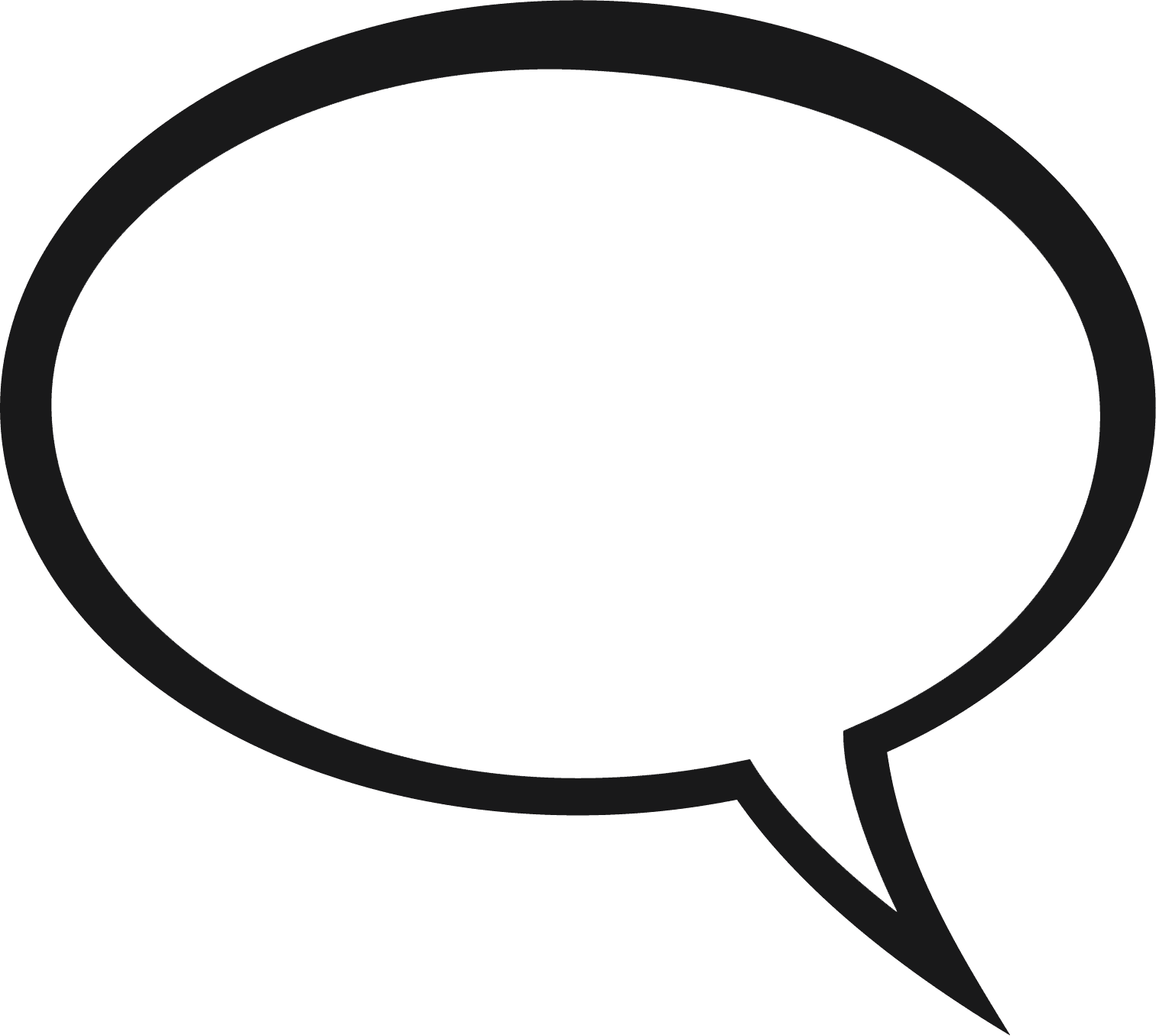 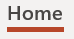 Make your text pop
by highlighting it in 
a bright colour
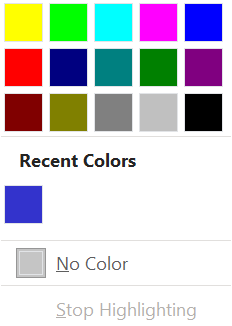 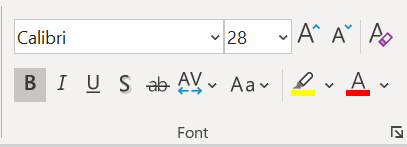 6
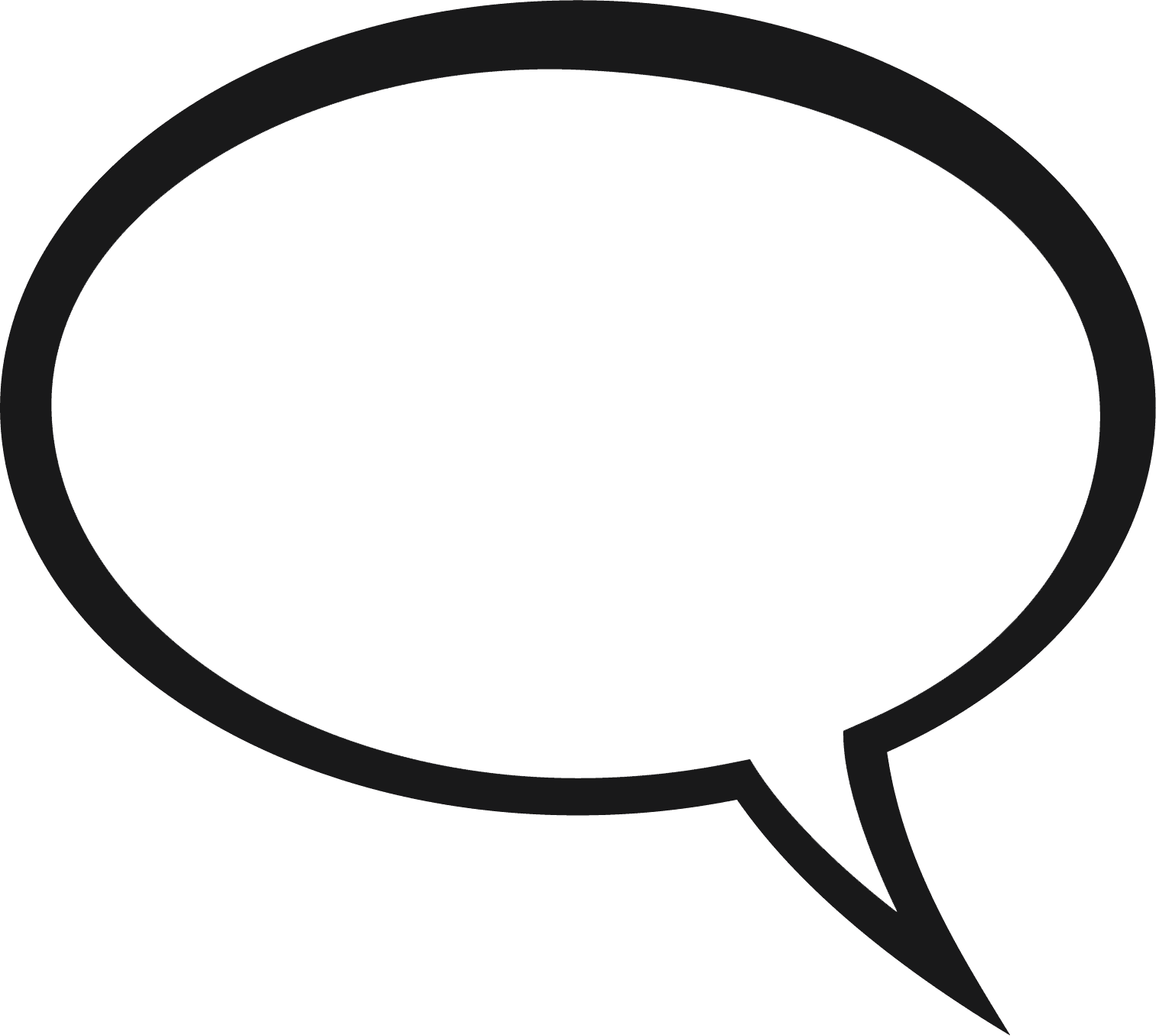 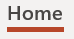 3. If this is the colour you want to use, simply click the button. To change to a different font colour, click the drop-down arrow beside the button to display other colour choices
Change the colour 
of your text
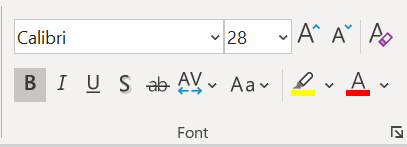 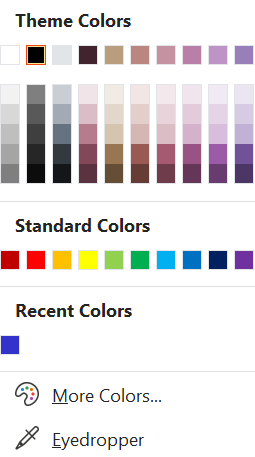 7
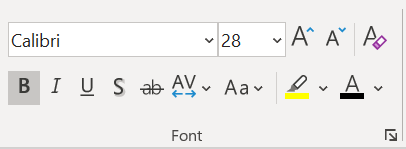 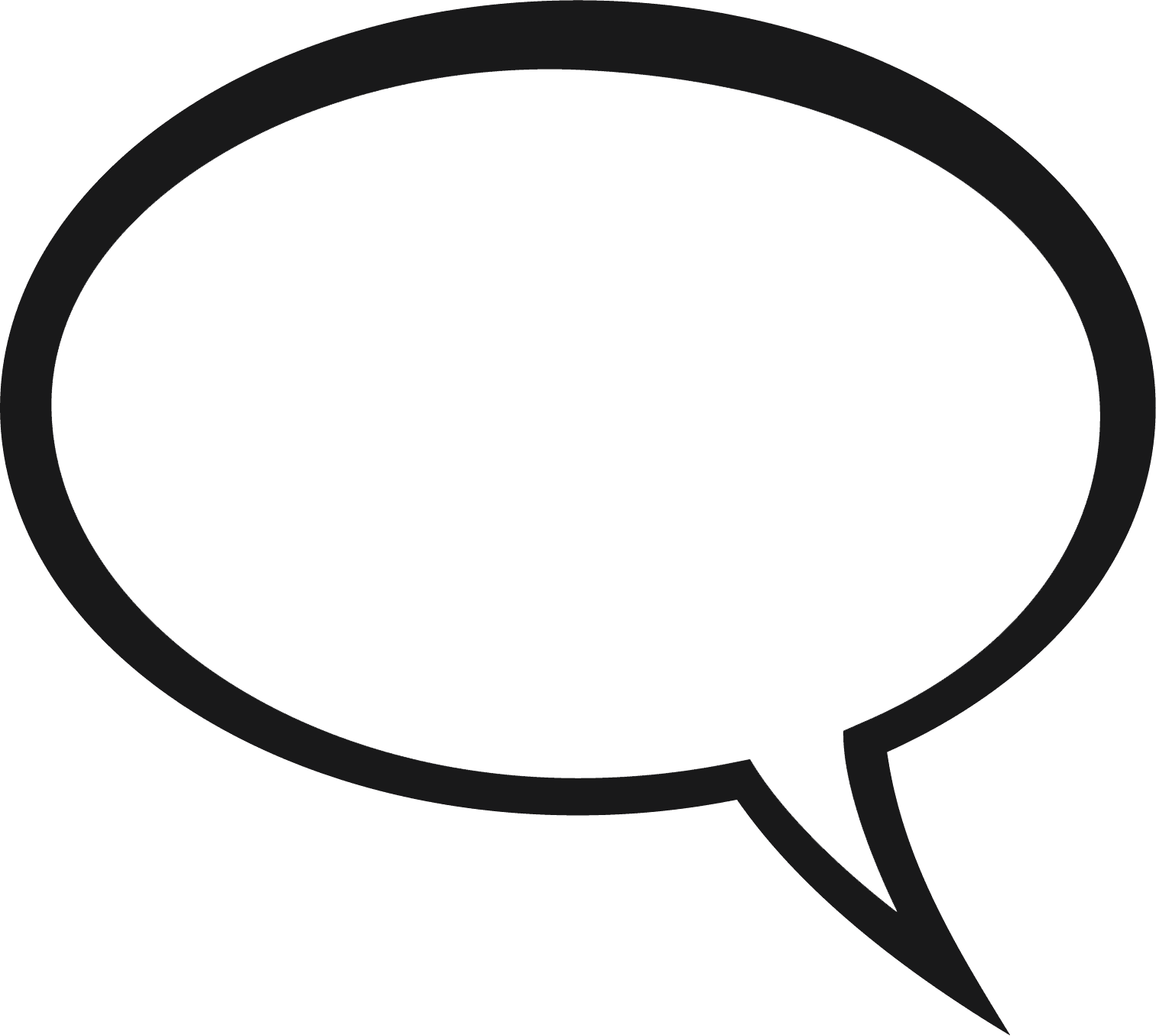 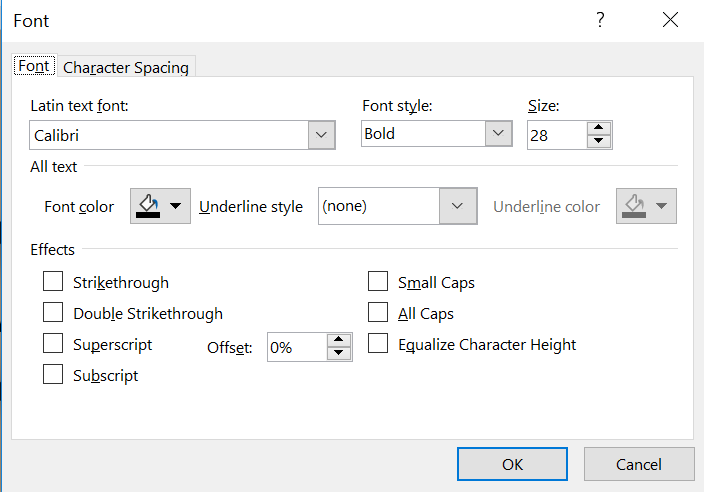 Dialog launcher 
within the Font group
8
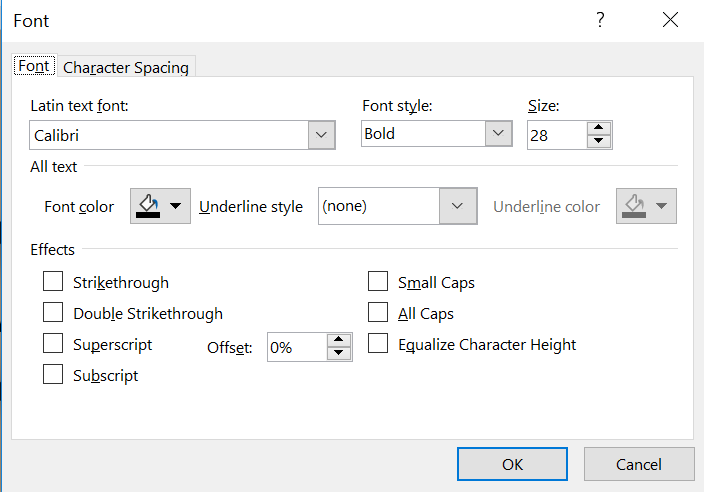 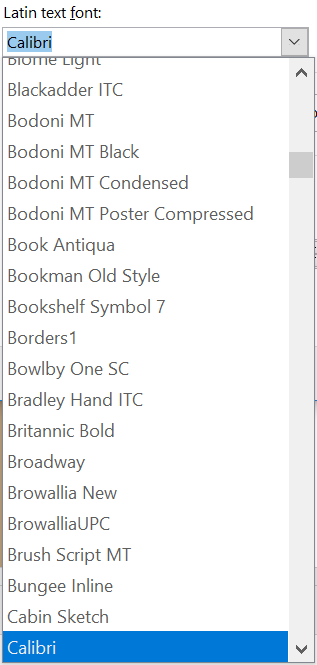 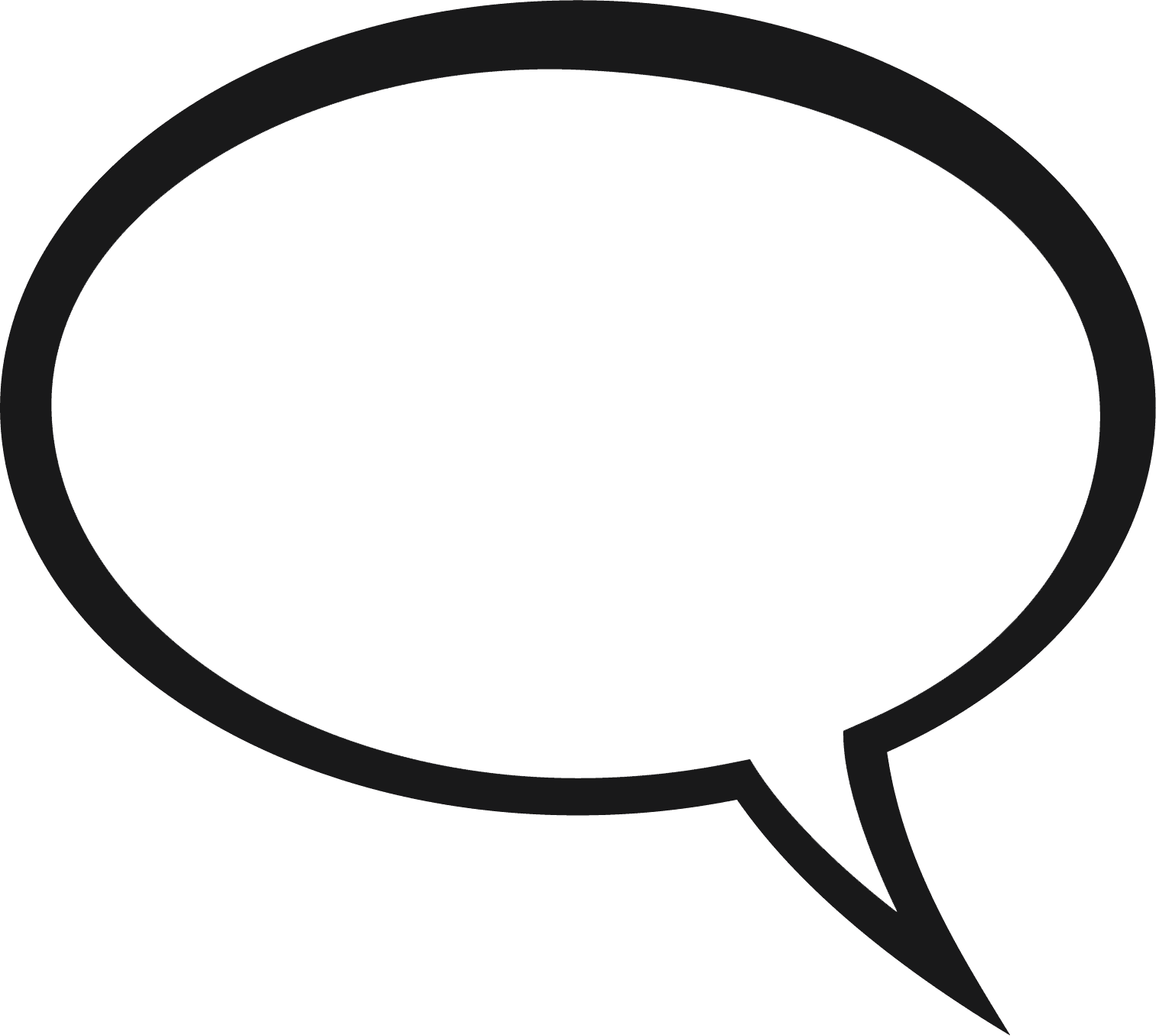 Dialog launcher 
within the Font group 
(Cont’d)
Latin text font
Click the down-arrow to bring up a list of installed fonts

Choose any font typeface available within Latin text font list
9
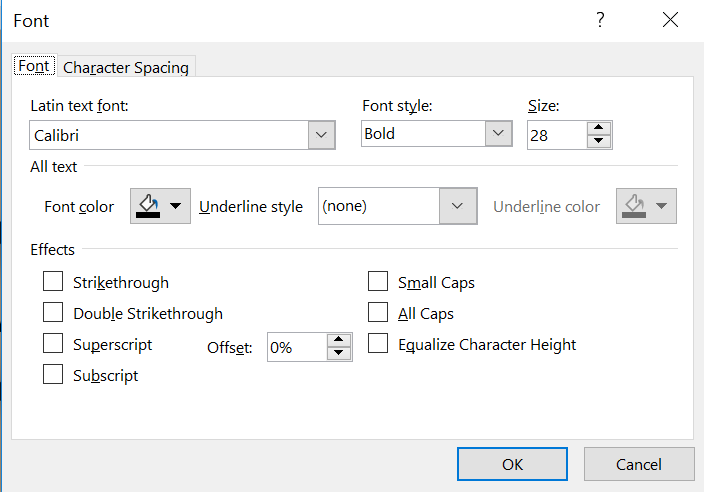 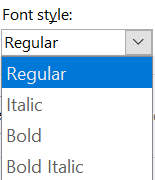 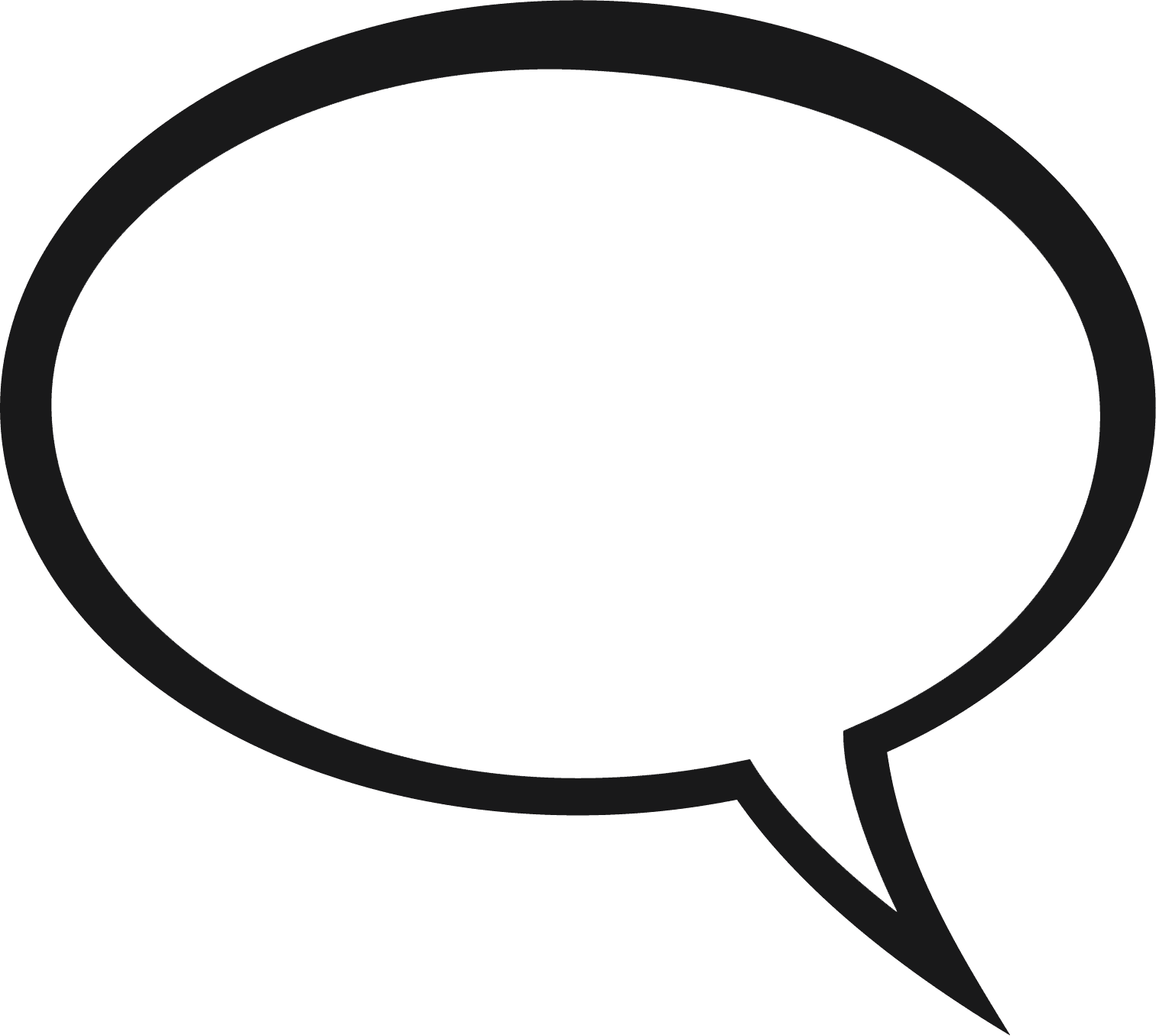 Dialog launcher 
within the Font group 
(Cont’d)
Font style
This option brings up a drop-down list from where you can choose a font style such as Bold, Italics, Bold Italics, etc. for your selected text
10
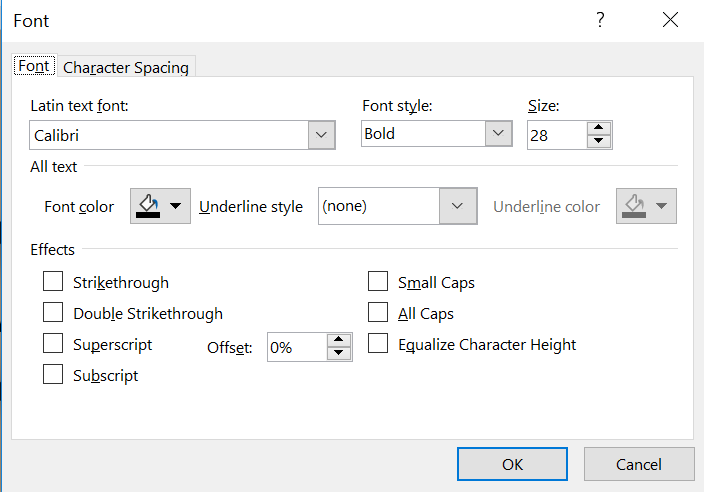 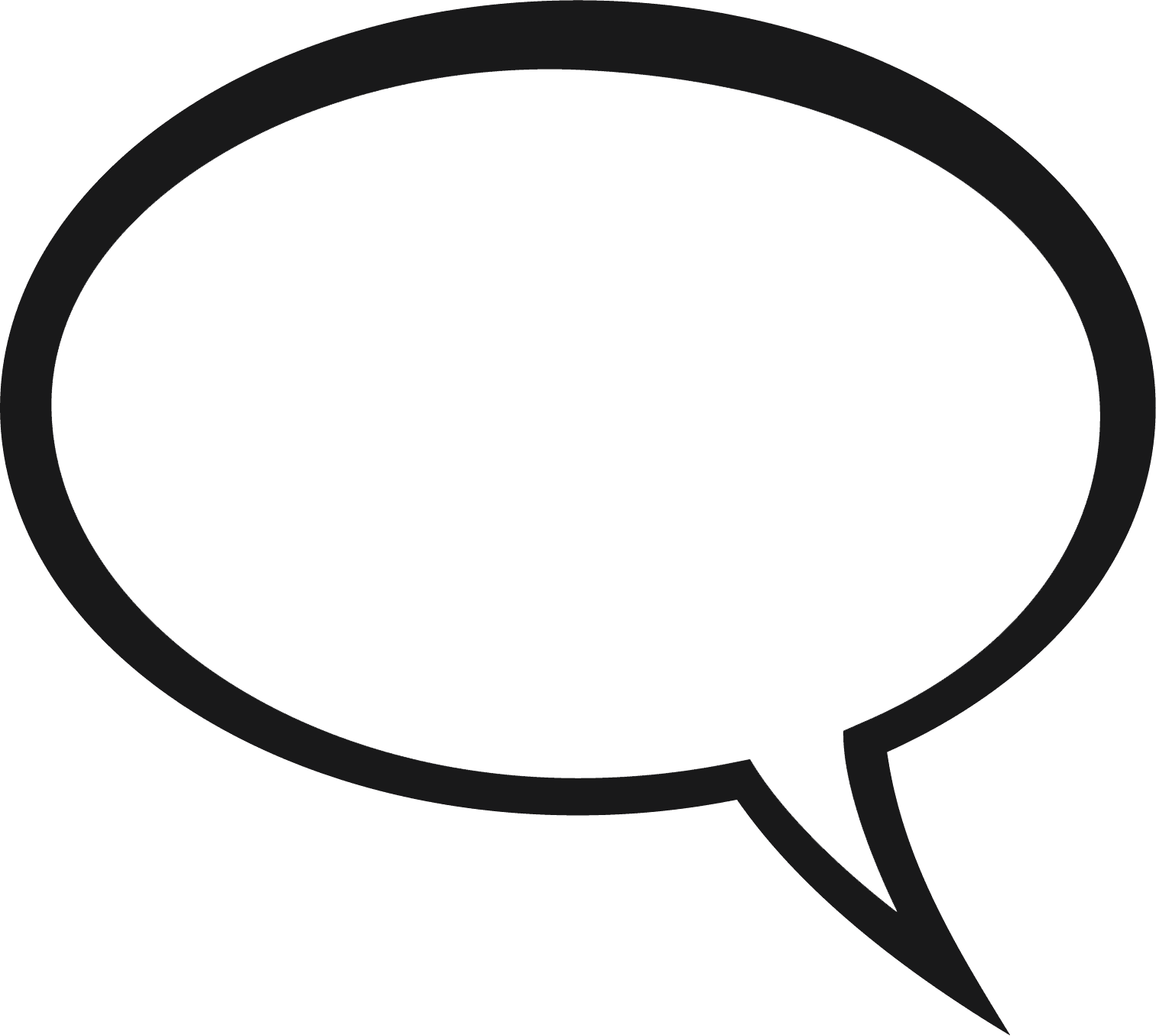 Dialog launcher 
within the Font group 
(Cont’d)
Size
Use the up or down arrows to increase or decrease the font size. 

You can also select the number in the box, enter the font size you want, and press ENTER. The higher the number, the larger the text.
11
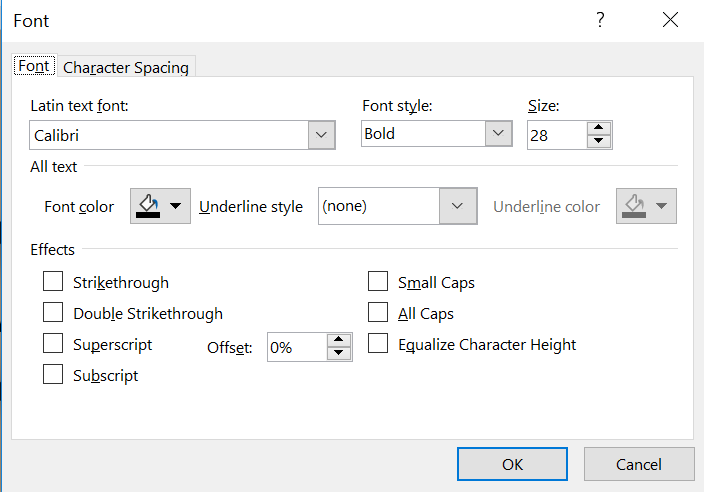 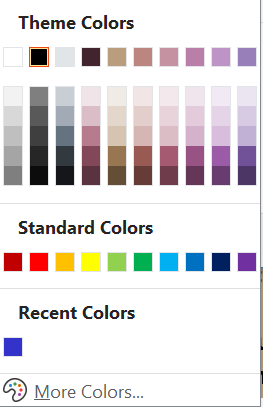 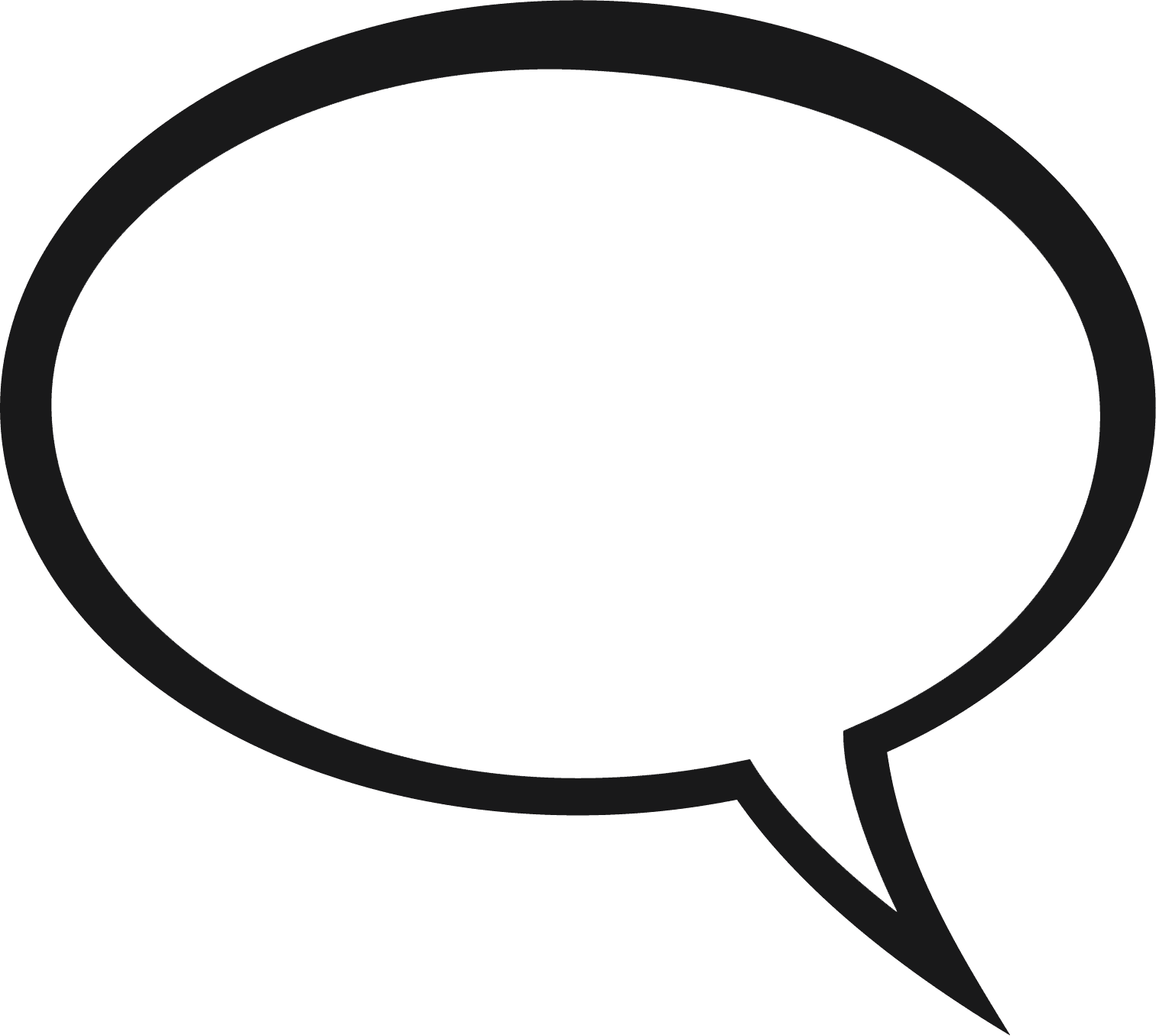 Dialog launcher 
within the Font group 
(Cont’d)
Font color
Change the colour of selected text
12
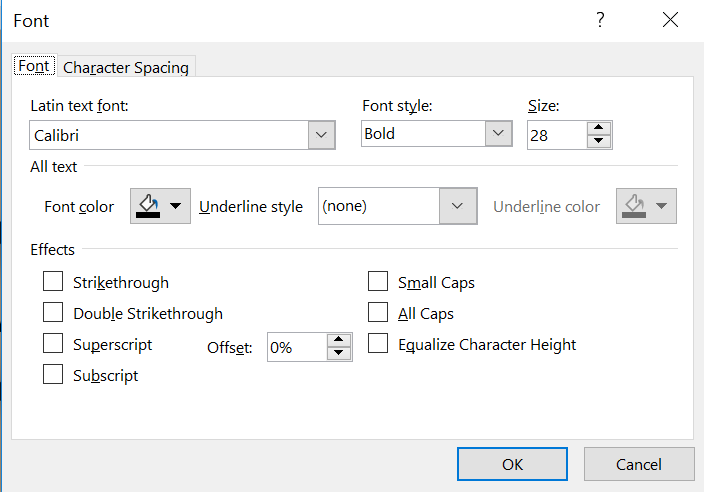 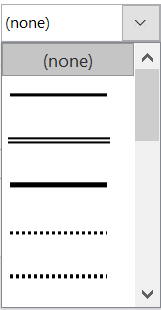 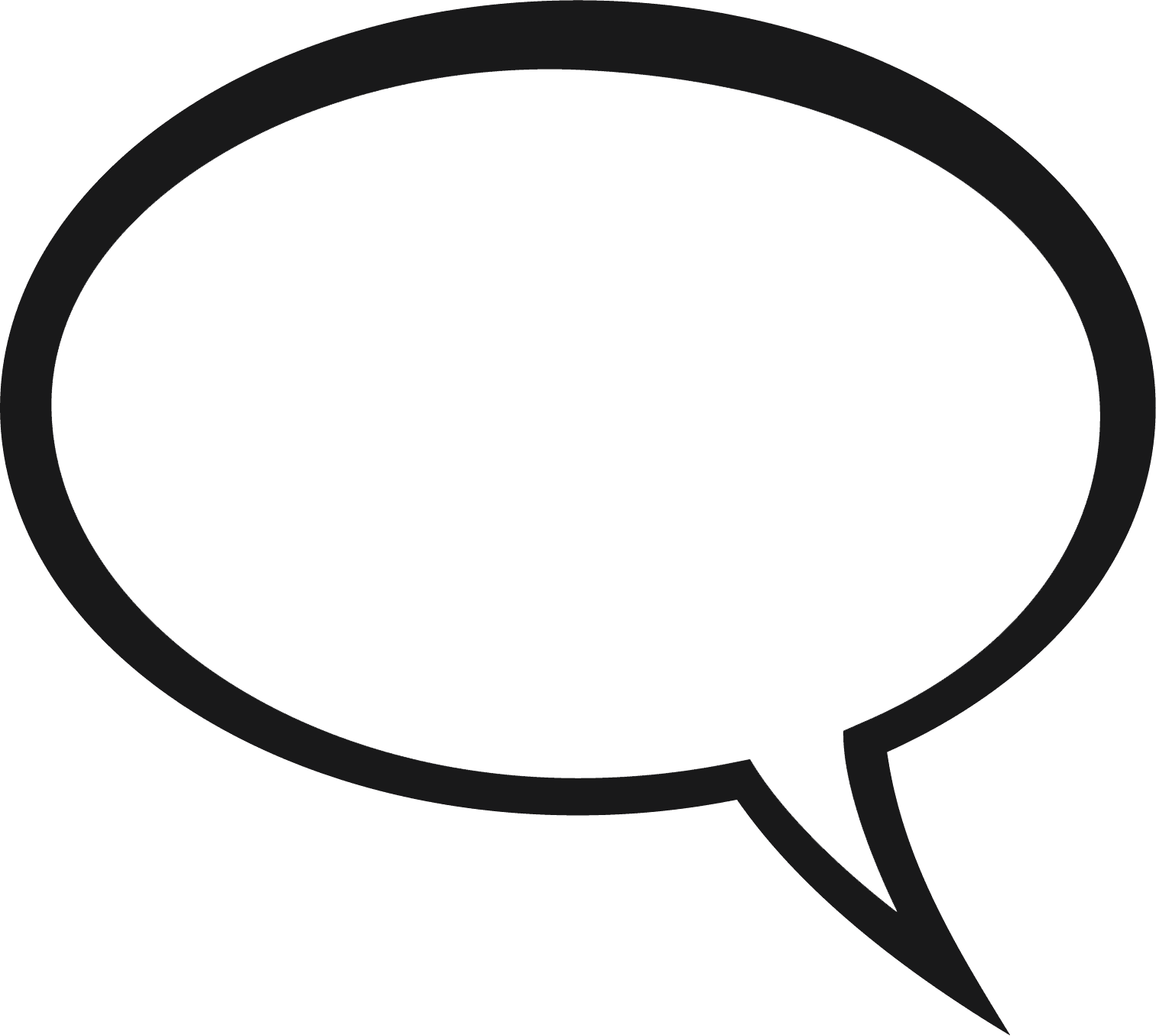 Dialog launcher 
within the Font group 
(Cont’d)
Underline style
PowerPoint offers 16 underline styles for text, such as: single line, double line, dotted line, wavy line, etc.
13
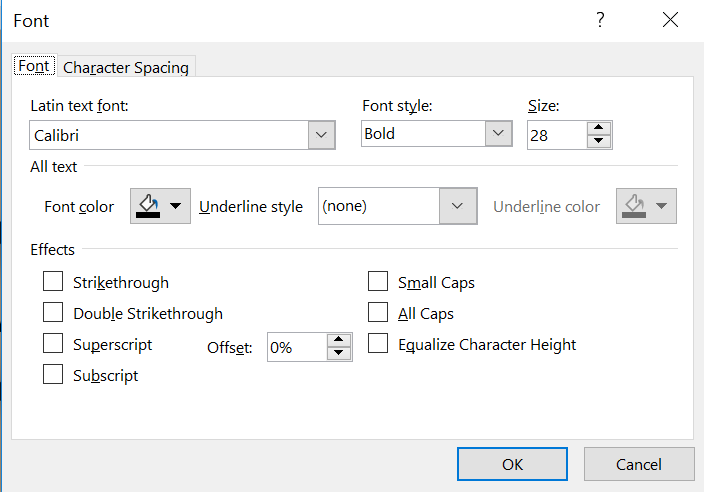 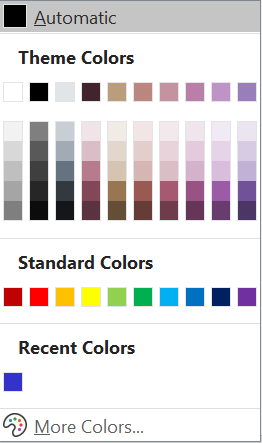 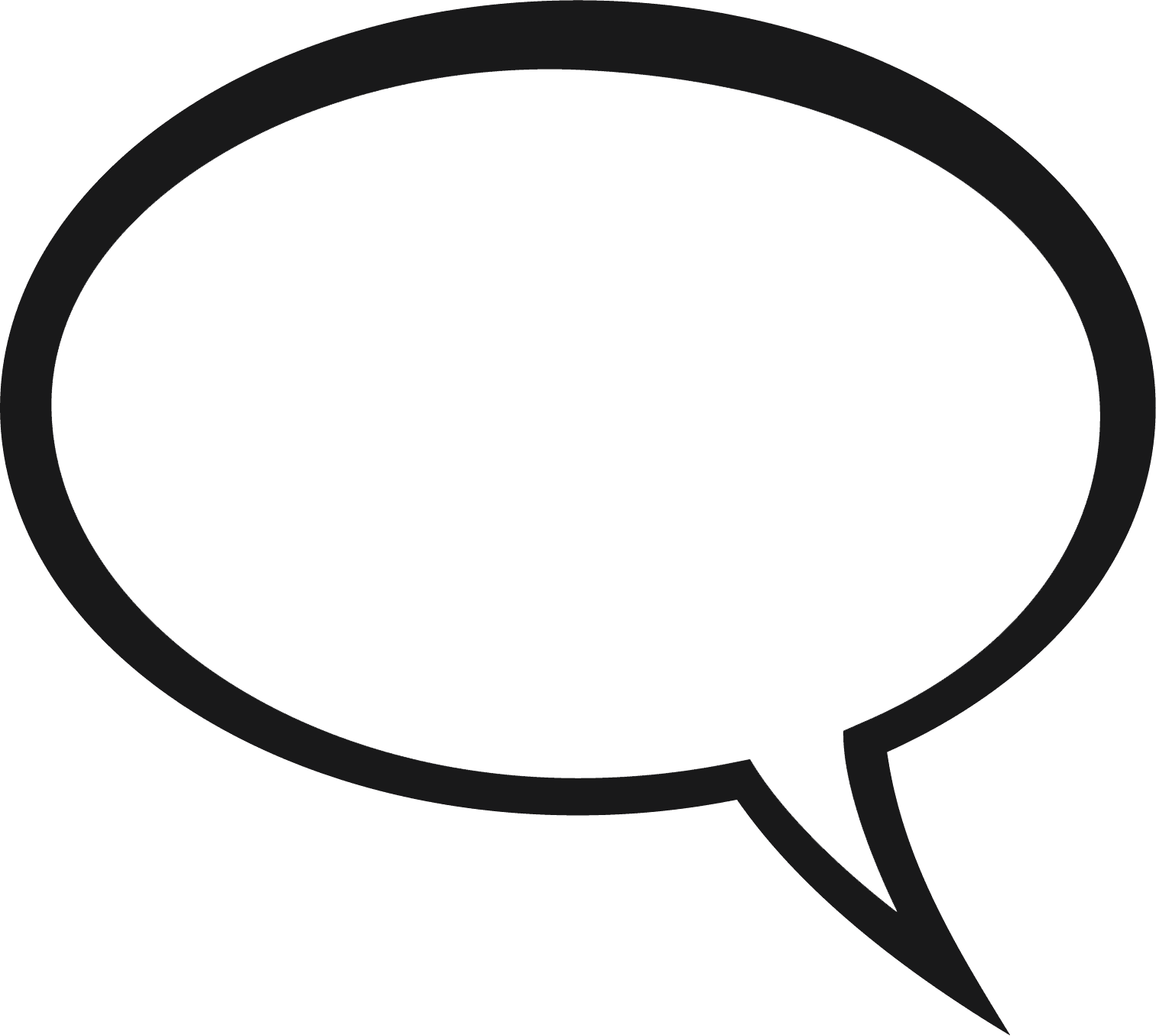 Dialog launcher 
within the Font group 
(Cont’d)
Underline color
Here you can select a colour for the underline.
Note that this option will be only active when underline style is applied to the text.
14
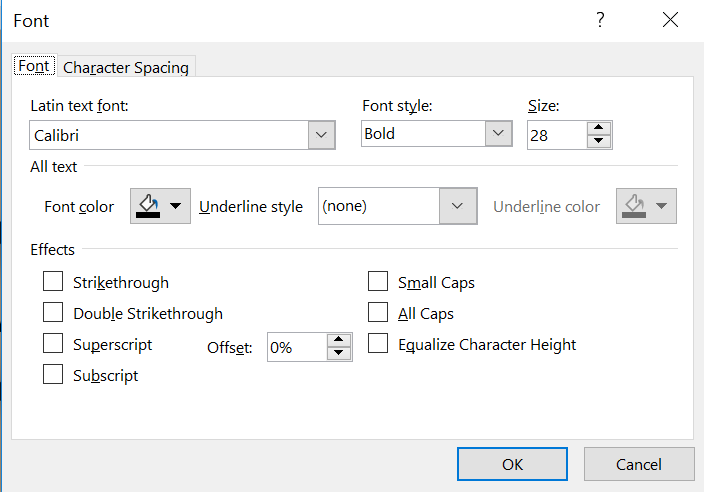 Effects
Select the required Effects          check-box(es) to apply to the selected text.

Once the options are chosen, click the OK button within the Font dialog box.
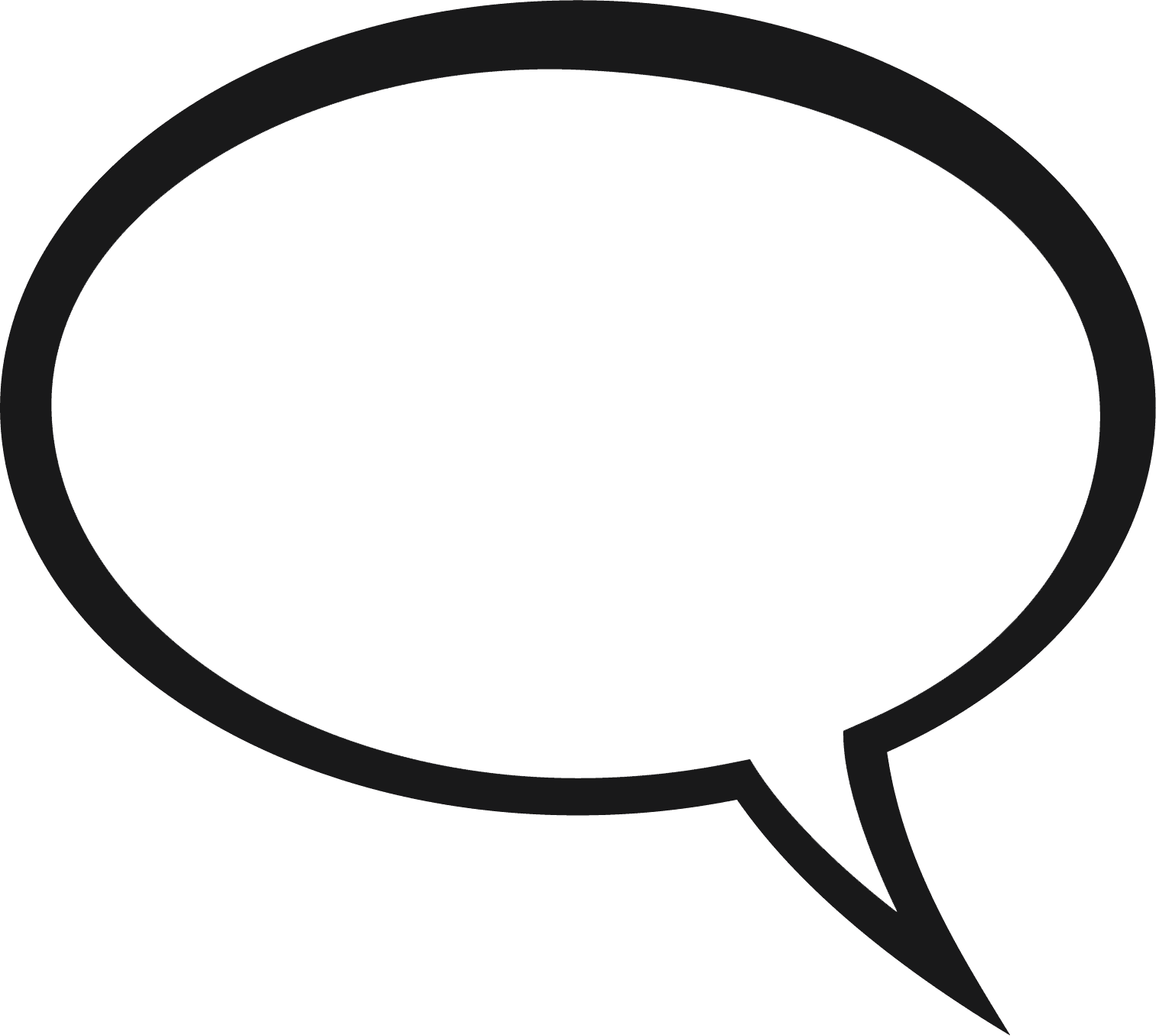 Dialog launcher 
within the Font group 
(Cont’d)
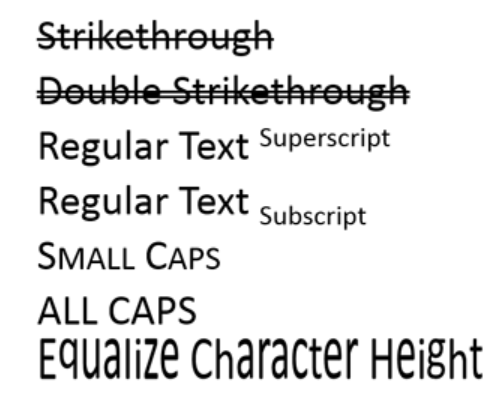 15
Once the options are chosen, click the OK button within the Font dialog box to apply the changes to the selected text
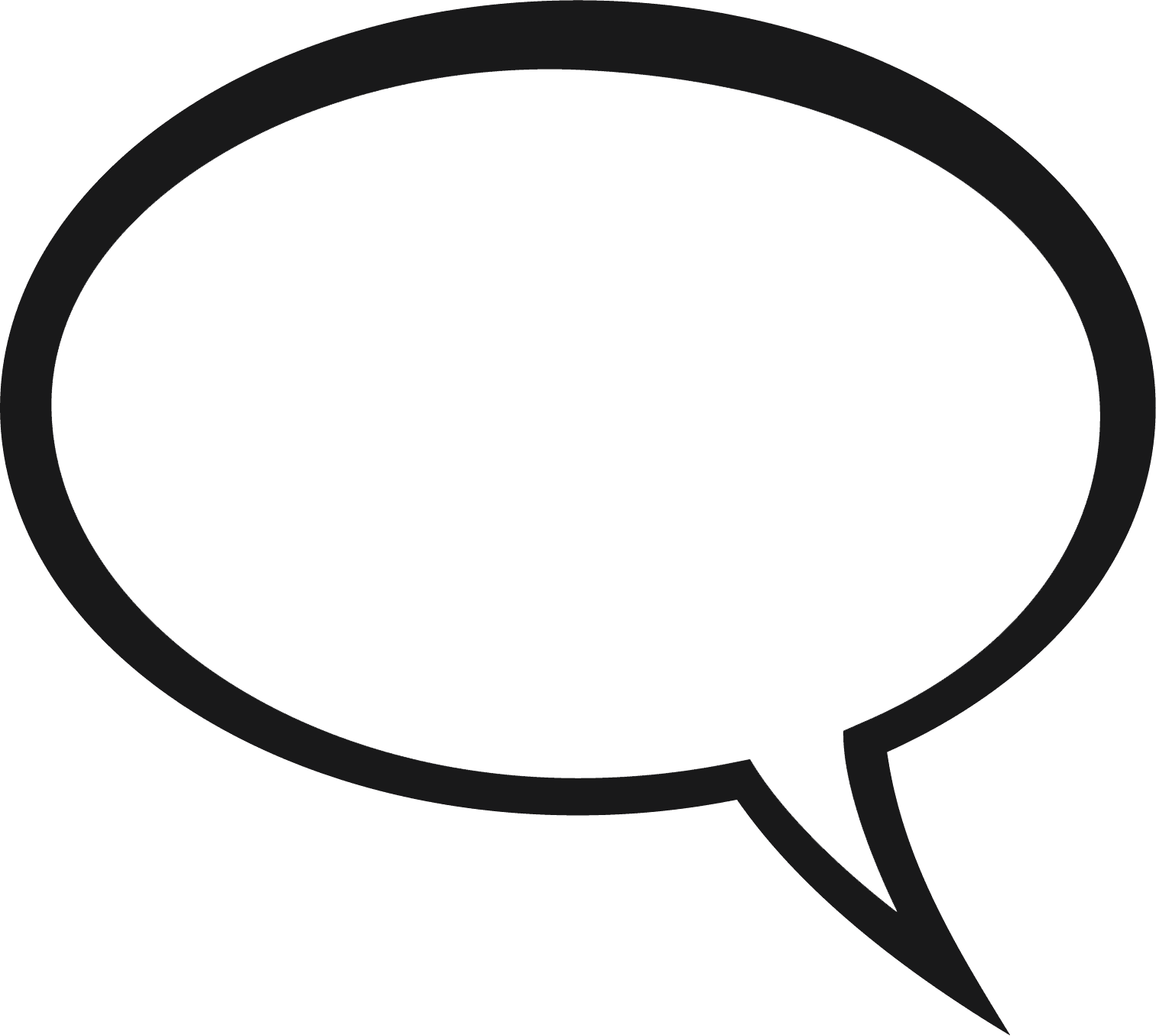 Dialog launcher 
within the Font group 
(Cont’d)
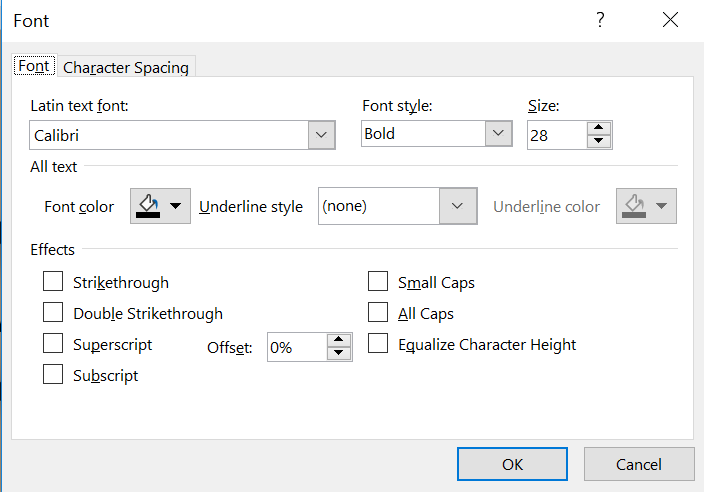 16
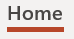 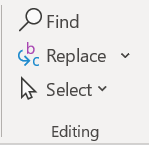 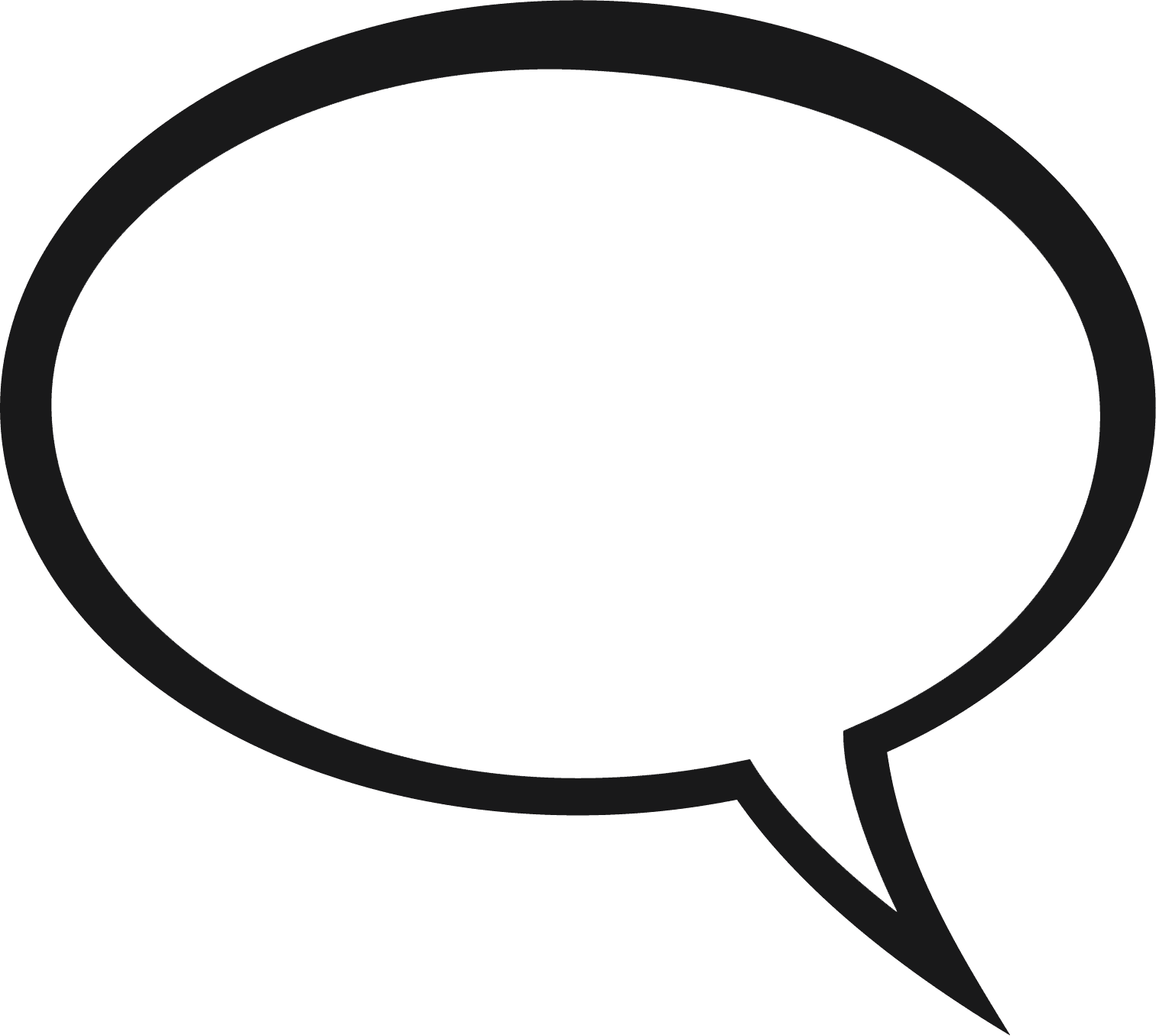 3. Click the Font Style you want to replace (Replace:)  The Replace drop down arrow will only show you a list of the font styles that are currently within your presentation
Change the font 
on ALL slides
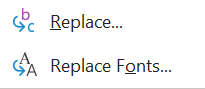 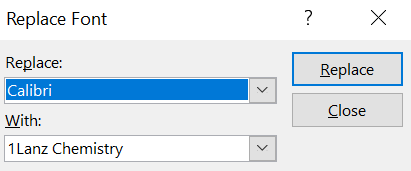 17